Hammerhead shark
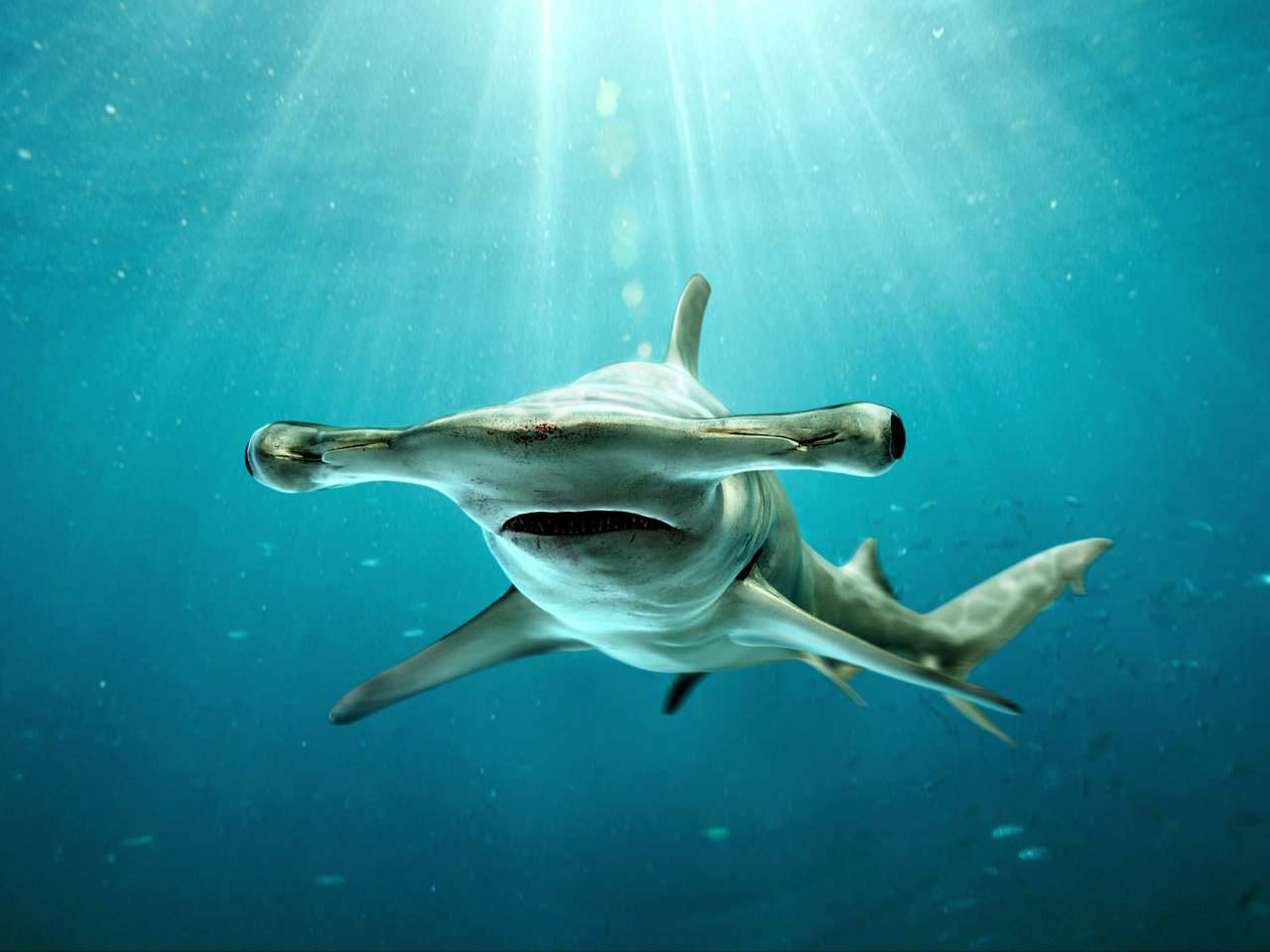 Lucas
body
They  look like a hammer
habitat
In warmseas
Foob
Stingray  anb   squib
Life   cycle
Have 42